Para calentarnos…
1 Pedro
Lesson 6: 
3:7 – 3:22
Embry Hills, GA
Segmento 5, abril 2023
Sílabo
Objetivos – Lección 6
Metas - información
Metas espirituales
Identificar en qué cosas puedo respetar mejor a mi marido
Identificar en qué cosas puedo honrar mejor a mi esposa
Determinar que, pase lo que pase, seguiré el consejo del Salmo 34
Prepararme para presentar defensa de la esperanza que hay en mí.
Saber la responsabilidad del marido hacia su esposa
Mencionar 2-3 claves al presentar una defensa efectiva a los incrédulos
Decir el libro/capítulo/versículo que dice “el bautismo ahora los salva”
Esquema
1:1-2		Introducción
1:3-12	Nuestra salvación
1:13 - 2:10	Nuestra identidad y conducta nuevas
2:11 - 3:7	La sumisión
3:8-12	Transición de la sumisión al sufrimiento
3:13 - 4:19	Sufrimiento
5:1-11	Exhortaciones a los pastores y ovejas
5:12-14	Conclusión
Jesús, nuestro ejemplo
“Sean santos, porque Yo soy santo…”
Maridos honren a las esposas (3:7)
“Convivan de una manera comprensiva…”
¿Qué significa “de una manera comprensiva”?
¿Cómo la trata Dios?
Consecuencias si no la tratamos bien
Transición (3:8-12)
“El que desea la vida, amar y ver días buenos…”
Relaciones entre hermanos
Recordar el contexto de la cita
¿Cuál es el consejo de David?
Presentando defensa (3:13-17)
“…si sufren por causa de la justicia, dichosos son…”
¿Quién les podrá hacer daño…? (cf. Mat. 10:28; 5:12-14)
Claves para las interacciones que glorifican a Dios
15 sino santifiquen a Cristo como Señor en sus corazones, estando siempre preparados para presentar defensa ante todo el que les demande razón de la esperanza que hay en ustedes. Pero háganlo con mansedumbre y reverencia, 
16 teniendo buena conciencia, para que en aquello en que son calumniados, sean avergonzados los que hablan mal de la buena conducta de ustedes en Cristo.
Jesús y Noé (3:18-22)
“…y correspondiendo a esto…”
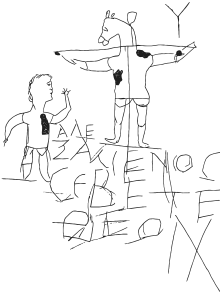 ¿En qué se asemeja nuestra experiencia con la de Cristo?
¿En qué se asemeja nuestra experiencia con la de Noé?
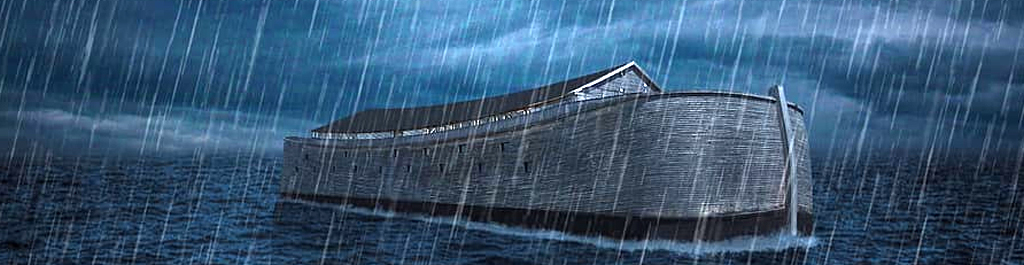 Mismo espíritu
3:19; 4:14
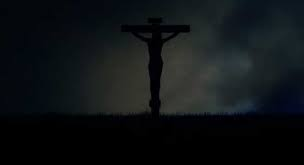 Misma historia
Misma historia
Objetivos – Lección 6
Metas - información
Metas espirituales
Identificar en qué cosas puedo respetar mejor a mi marido
Identificar en qué cosas puedo honrar mejor a mi esposa
Determinar que, pase lo que pase, seguiré el consejo del Salmo 34
Prepararme para presentar defensa de la esperanza que hay en mí.
Saber la responsabilidad del marido hacia su esposa
Mencionar 2-3 claves al presentar una defensa efectiva a los incrédulos
Decir el libro/capítulo/versículo que dice “el bautismo ahora los salva”
Conclusión
Orar a través el texto
Recordatorio: preparación y materiales